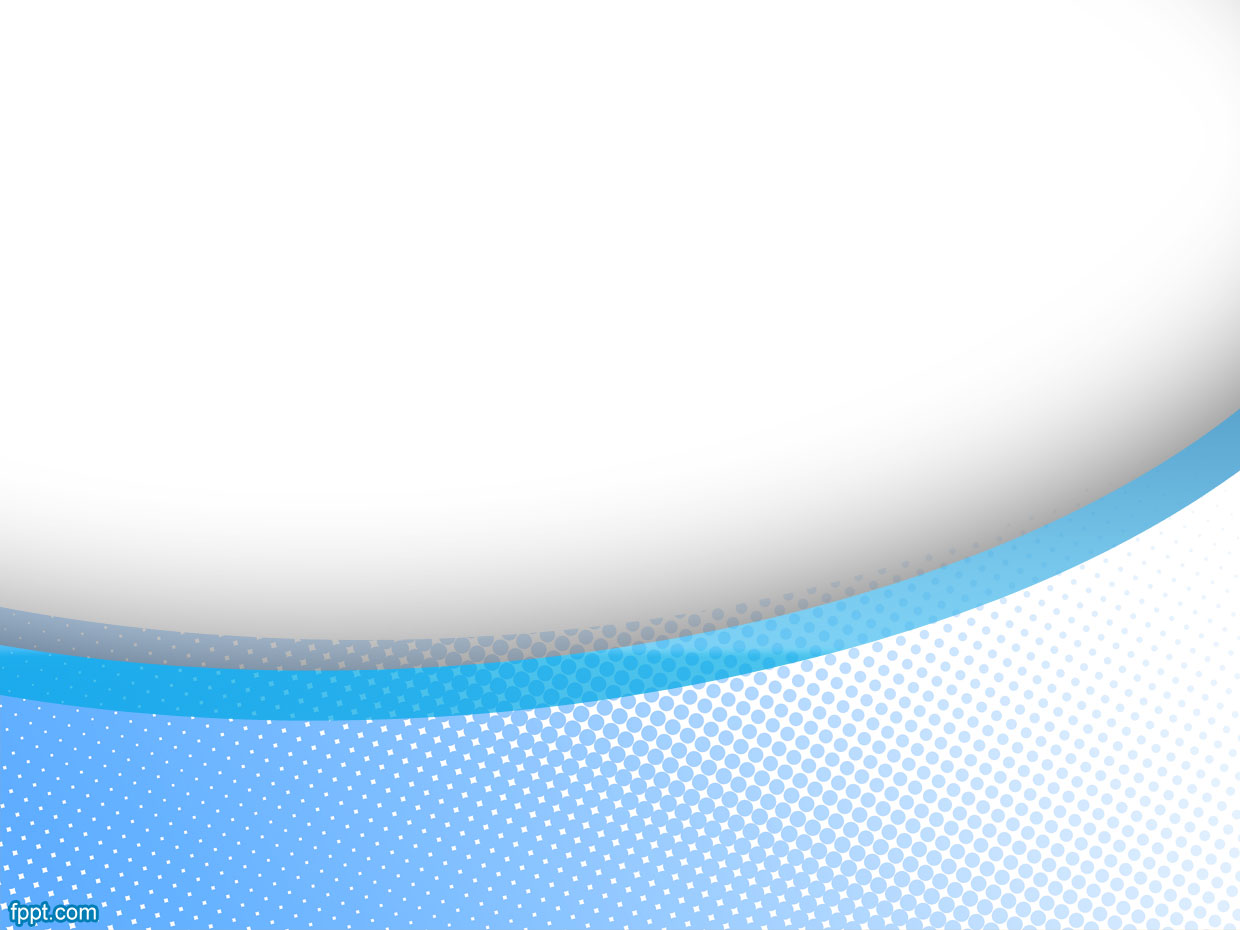 ISSN 2278-8603
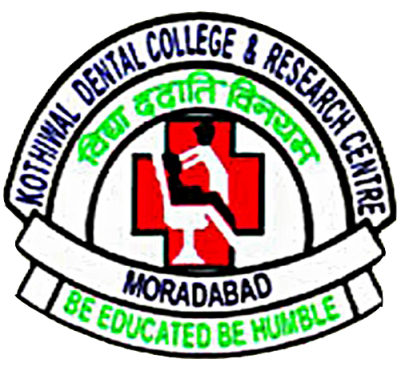 Chronicles of 
Dental research
                                                      Dec 2021,Vol.10
Official Publication of:
KOTHIWAL DENTAL COLLEGE AND RESEARCH CENTRE
MORADABAD(UP),India
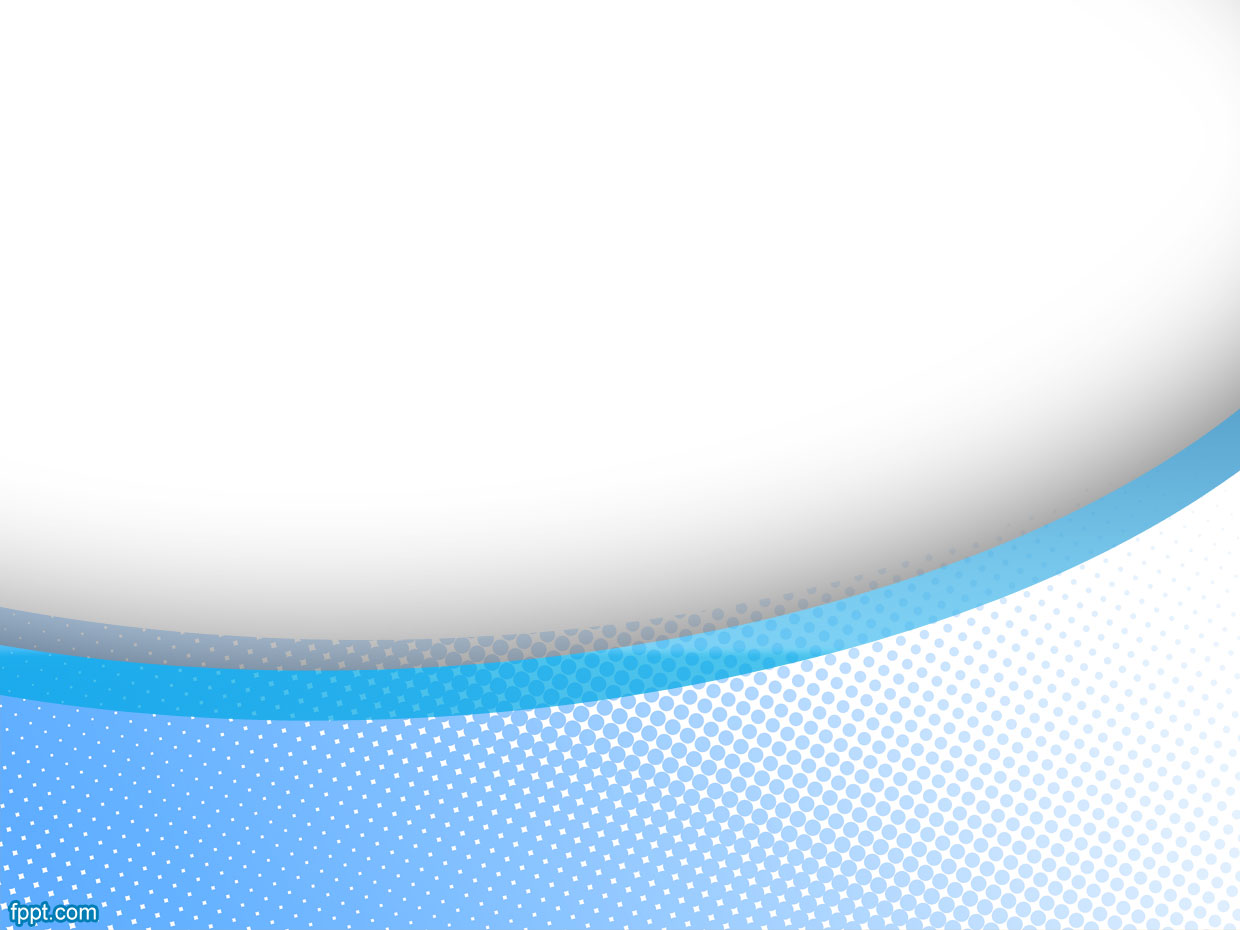